INFERENCES ABOUT A MEAN VECTOR
Deni W
[Speaker Notes: NOTE:
To change the  image on this slide, select the picture and delete it. Then click the Pictures icon in the placeholder to insert your own image.]
AGENDA
Nilai 0 yang diterima sebagai Nilai Normal Rata-rata Populasi
Hotelling’s and Likelihood Ratio Tests
Confidence Regions and Simultaneous Comparisons of Component Means
0 sebagai Nilai Normal Rata-Rata Populasi
Teori univariat untuk menentukan apakah suatu nilai 0 tertentu adalah nilai yang masuk akal untuk rata-rata populasi. 
Dari sudut pandang pengujian hipotesis, masalah ini dapat dirumuskan sebagai pengujian hipotesis berikut:
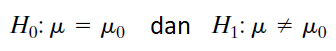 Dimana: H0 adalah Hipotesis nol dan 
          H1 adalah hipotesis alternatif
Jika sample random : X1, X2, … , Xn untuk normal populasi, maka tes statistic adalah:
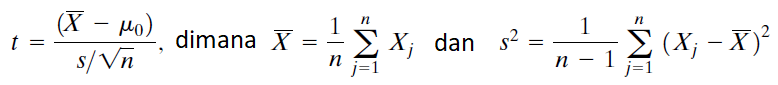 Menggunakan table t-distribusi dengan df (degrees of freedom): (n - 1)
Reject H0 jika 0  diterima sebagai nilai 
jika observasi |t| melebihi titik persentase dari distribusi-t dengan d.f : (n-1)
0 sebagai Nilai Normal Rata-Rata Populasi
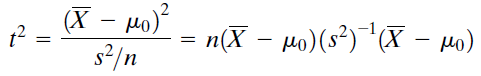 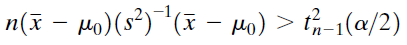 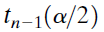 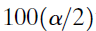 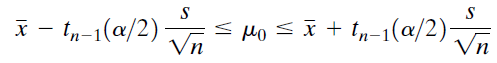 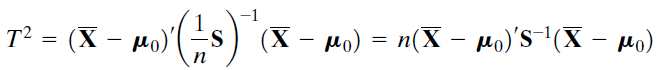 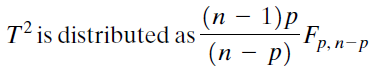 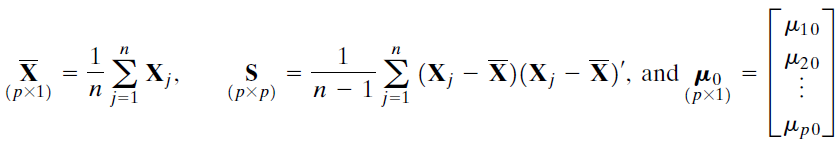 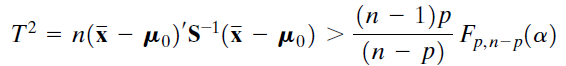 0 sebagai Nilai Normal Rata-Rata Populasi
Contoh 1 : Hitunglah uji t2 dengan data matrik random sample n = 3 dari bivariate normal population:
        Ujilah data observasi T2 untuk ’0 = [ 9 , 5 ]


Kita dapat mencari :
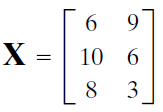 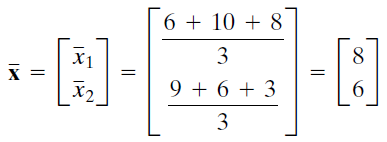 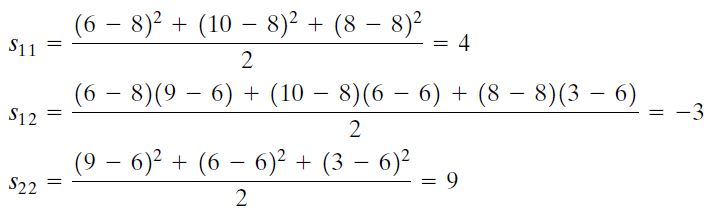 0 sebagai Nilai Normal Rata-Rata Populasi
Maka:
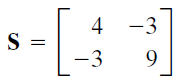 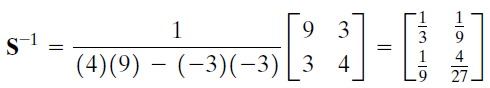 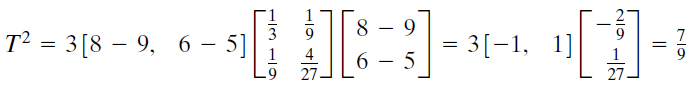 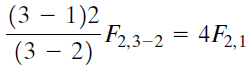 0 sebagai Nilai Normal Rata-Rata Populasi
Contoh 2 : Ujilah multivariate mean vector dengan t2 dengan data pada table :
         Ujilah hipotesis H0: ’= [4,50,10] dan H1: ’≠ [4,50,10] pada  = 0,10
Jawab:







Bandingkan T2 hitung dengan Nilai Kritikal  = 0,10


Kesimpulan T2 = 9,74 > 8,18, maka Reject H0 pada  = 0,10
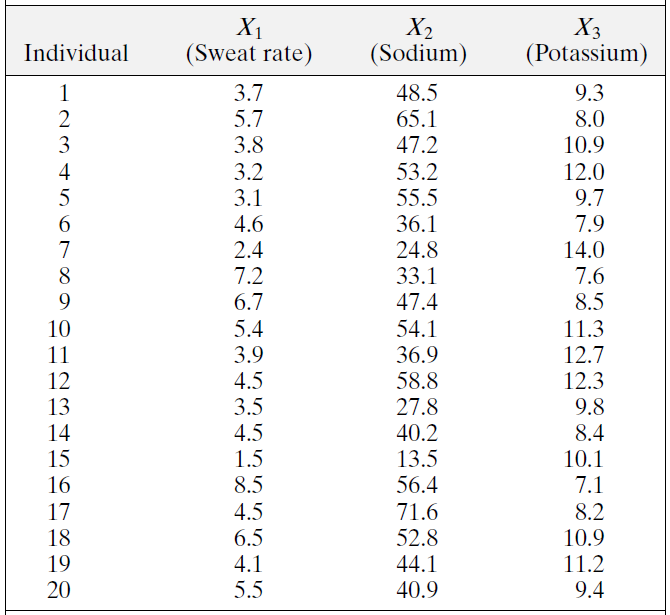 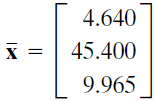 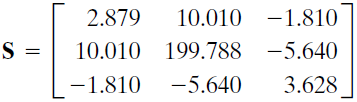 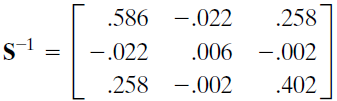 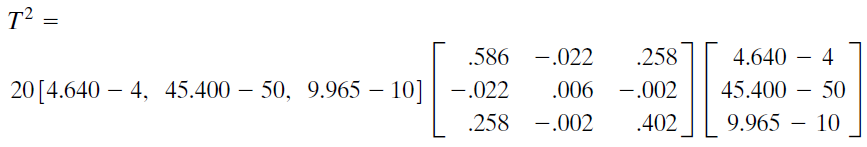 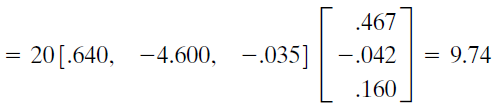 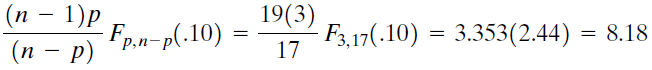 Hotelling’s and Likelihood Ratio Tests
Maksimum multivariat normal likelihood dan bervariasi atas nilai  dan  yang mungkin:


Dimana:
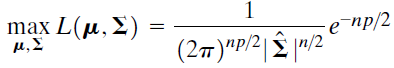 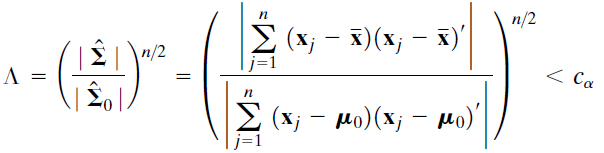 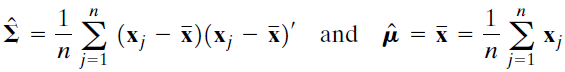 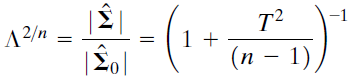 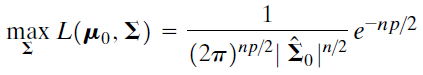 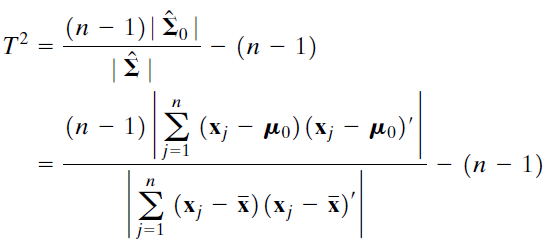 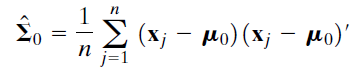 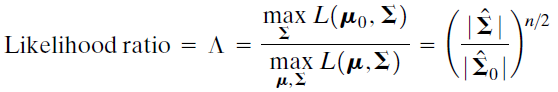 Confidence Regions and Simultaneous Comparisons of Component Means
Untuk mendapatkan metode membuat kesimpulan dari sampel, perlu memperluas konsep interval kepercayaan univariat ke wilayah konfiden multivariat. 
Notasi  adalah vektor pada parameter populasi yang tidak diketahui dan  menjadi nilai yang mungkin dari  
Daerah kepercayaan adalah daerah dengan nilai  yang mungkin. 
Daerah ini ditentukan oleh data, dengan  R(X), dimana X= [X1,X2, … , Xn]’
Daerah R(X) dapat dikatakan 100(1-)% daerah konfiden jika sebelum sample yang dipilih: 

Maka: 100(1-)% daerah konfiden untuk mean dari p-dimensi distribusi normal, adalah titik elip ditentukan oleh nilai , sehingga:
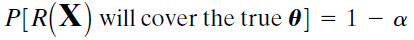 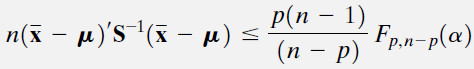 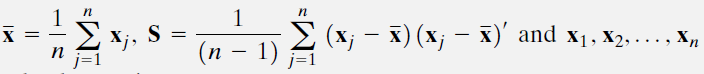 Confidence Regions and Simultaneous Comparisons of Component Means
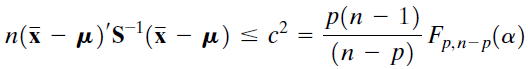 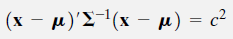 Confidence Regions and Simultaneous Comparisons of Component Means
Garis Countours
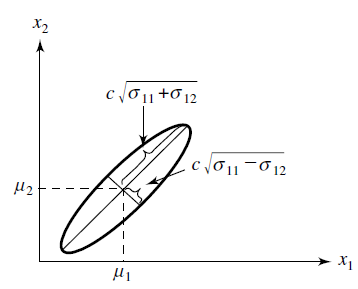 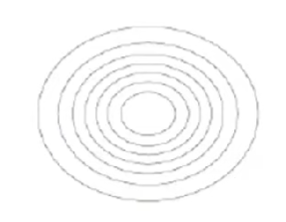 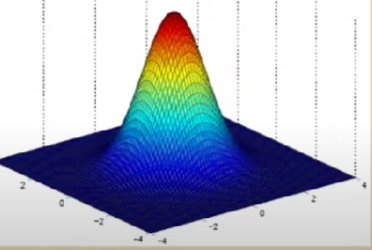 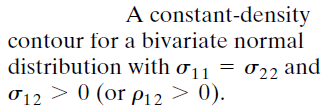 Garis Countours dibentuk oleh eigenvalue () dan eigenvector (e)
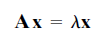 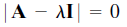 Confidence Regions and Simultaneous Comparisons of Component Means
Contoh 3 Diketahui matrik A sebagai berikut:


Carilah eigenvalue () dan eigenvector (e) 
Maka:




Hasilnya 1 = 1 dan 2 = 3
Untuk eigenvalue  = 1, maka eigenvector :
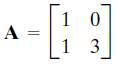 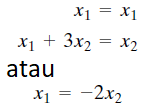 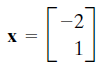 Untuk eigenvalue  = 3, maka eigenvector :
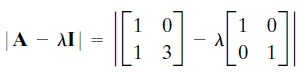 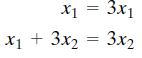 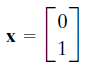 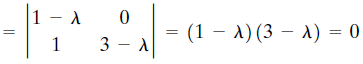 Jika:             maka
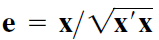 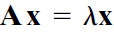 eigenvector yang terkait dengan eigenvalue ini dapat ditentukan dengan menyelesaikan persamaan berikut
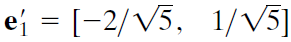 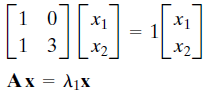 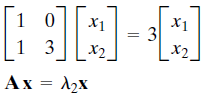 Confidence Regions and Simultaneous Comparisons of Component Means
Contoh 4: Diketahui n=42
Untuk melihat apakah 
  Konfiden pada area tersebut
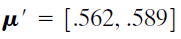 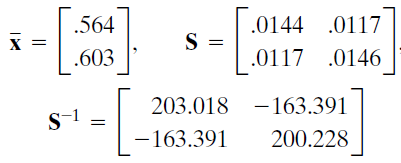 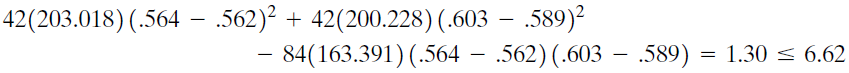 Dapat disimpulkan bahwa
   masih dalam region
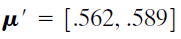 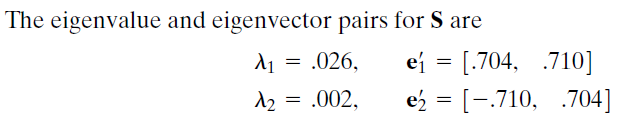 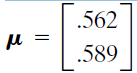 Uji H0 :              Do not reject pada
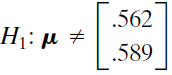 Confident 95% untuk µ pada nilai (µ1, µ2)
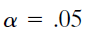 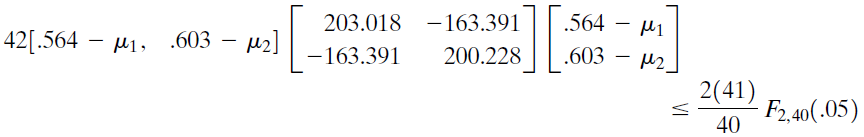 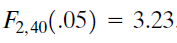 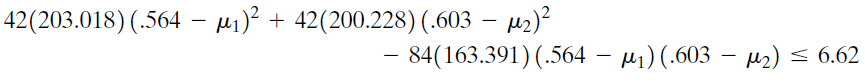 Confidence Regions and Simultaneous Comparisons of Component Means
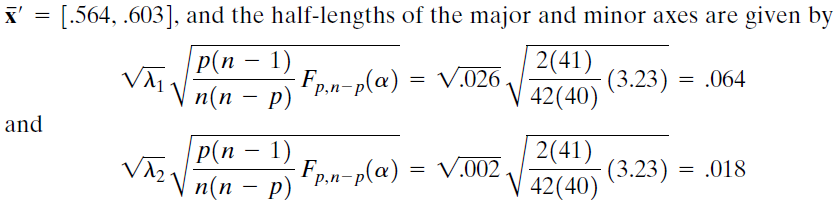 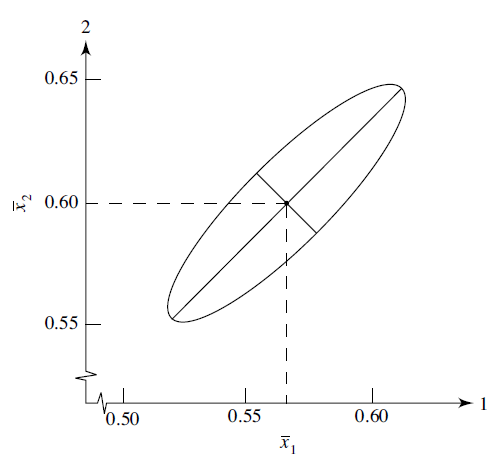 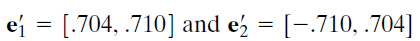 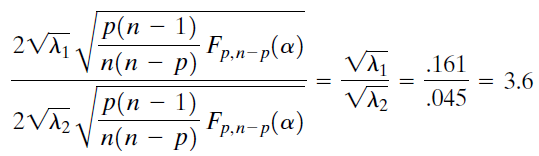 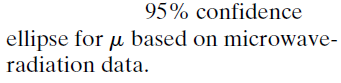 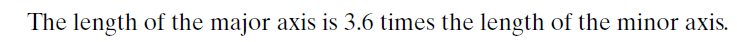 TERIMAKSIH